Unit 1 - Day 1
 Introduction to 
Normal Distribution
Objectives
By the end of Day 2 you will be able to: 

 identify properties of normal distribution
 apply mean, standard deviation, and z-scores to the normal distribution graph
 determine probabilities based on z-scores
Normal Distribution Curve
A normal distribution curve is symmetrical, bell-shaped curve defined by the mean and standard deviation of a data set.
The normal curve is a probability distribution with a total area under the curve of 1.
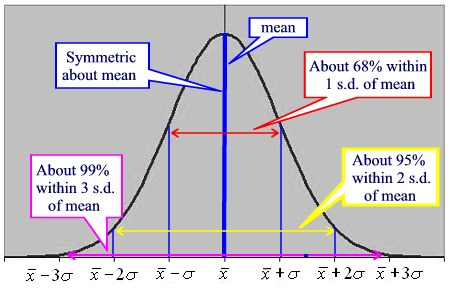 Why do we care about the Normal Curve???
Normal curves provide good descriptions of real data!!
test scores (SATs, GREs, IQs)
biological measurements (heights, fevers, weights) 
Anything with a repeated measure (gas mileage!)
also approximate chance outcomes like tossing coins
Normal Distribution Curve
All you need to know is the mean and the standard deviation!!!  
µ  (Greek mu) and represents the mean
σ (Greek sigma) and represents the standard deviation (typical amount the data varies from the mean)
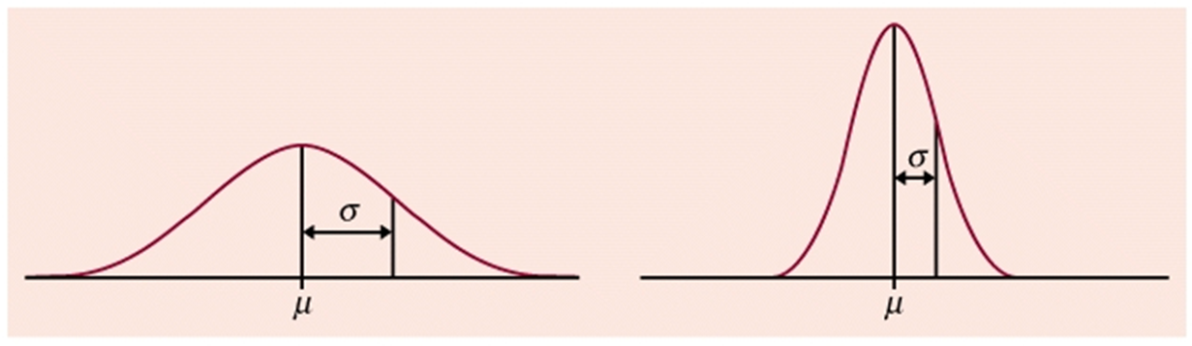 What does a population that is normally distributed look like?
 = 80 and   = 10
This is saying that our
data has a mean of 80 
and a standard deviation of 10!
X
50
60
70
80
90
100
110
Always draw 3 standard deviations below and above the mean!
The Empirical rule (68-95-99.7 rule)
Memorize 
these #s!
In the normal dist. with mean μ and standard deviation σ.
68% of the observations fall within      of the mean.
95% of the observations fall within      of the mean.
99.7% of the observations fall within      of the mean.
1σ
2σ
3σ
The EMPIRICAL RULE!!!
Back to our EXAMPLEBased on the Empirical Rule!
What percent of the data is above 80? 
What percent of the data is below 90?
What percent of the data is between 70 and 90?
What percent of the data is below 50?
What percent is between 50 and 60?
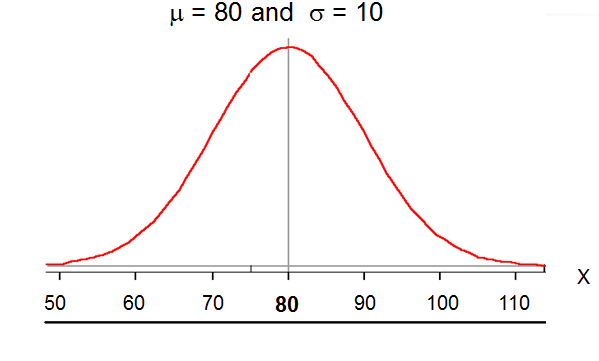 50%
50 + ½(68) = 84%
68%
½(100-99.7) = 0.15%
½(99.7 - 95) =2.35%
YOU TRY ~ EXAMPLEScores on the Wechsler Adult intelligence Scale (WAIS, a standard IQ test) for the 20 to 34 age group are approximately normally distributed with µ=110 and standard deviation σ=25.  Use the EMPIRICAL rule to answer these questions…
About what percent of people in this age group have scores above 110?  

About what percent have scores above 160?  

In what range do the middle 95% of all IQ scores lie? 

What percent of students score below an 60?

What percent of students score between a 85 and 160?
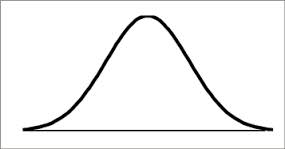 50%
2.5%
60 to 160
2.5%
81.5%
z-scores
When a set of data values are normally distributed, we can standardize each score by converting it into a z-score.
z-scores make it easier to compare data values measured on different scales… you can compare SAT scores to ACT scores this way!
z-scores
A z-score reflects how many standard deviations above or below the mean a raw score is.
The z-score is positive if the data value lies above the mean and negative if the data value lies below the mean.
Standardized Z-Score
To get a Z-score, you need to have 3 things
Observed actual data value of random variable x
Population mean,  also known as expected outcome/value/center
Population standard deviation, 
Then follow the formula.
[Speaker Notes: Inform students that z-scores are used to compare similar information by calculating z-scores. 
Also, Z-distribution is the normal distribution with a population mean of 0 and a population standard deviation of 1.  Z~N(0, 1).]
Analyzing the data
Suppose SAT scores among college students are normally distributed with a mean of 500 and a standard deviation of 100. If a student scores a 700, what would be her z-score?
Analyzing the Data
Suppose SAT scores among college students are normally distributed with a mean of 500 and a standard deviation of 100. If a student scores a 700, what would be her z-score?
Her z-score would be 2 which means her score is two standard deviations above the mean.
Analyzing the data
A set of math test scores has a mean of 70 and a standard deviation of 8. 

 A set of English test scores has a mean of 74 and a standard deviation of 16. 

For which test would a score of 78 have a higher standing?
Analyzing the data
A set of math test scores has a mean of 70 and a standard deviation of 8. 
A set of English test scores has a mean of 74 and a standard deviation of 16. For which test would a score of 78 have a higher standing?
To solve:  Find the z-score for each test.
The math score would have the higher standing since it is 1 standard deviation above the mean while the English score is only .25 standard deviation above the mean.
Analyzing the data
What will be the miles per gallon for a Toyota Camry when the average mpg is 23, it has a  z value of 1.5 and a standard deviation of 5?
Analyzing the data
What will be the miles per gallon for a Toyota Camry when the average mpg is 23, it has a 
 z score of 1.5 and a standard deviation of 5?
Using the formula for z-scores:
The Toyota Camry would be 
expected to get 30.5 mpg.
HOMEWORK!
U1 Day 1 HW